Facilitation of Circular Labour Migration of Haitian Seasonal Workers to the US under the H2 Visa Program
Project Progress to Date

November 14, 2014
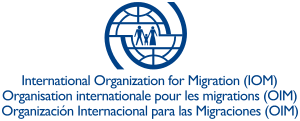 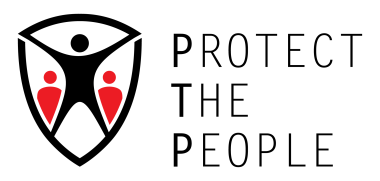 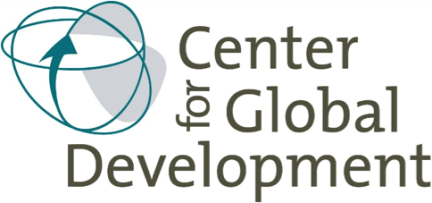 Phase I Steps and Timeline
Phase 1 end of activities
PHASE I
[Speaker Notes: PTP is a sole member LLC incorporated in Delaware.]
H2A Process
Multiple Steps
[Speaker Notes: PTP is a sole member LLC incorporated in Delaware.]
1. Engaging employers through the National Council
Current and past Presidents of the National Council of Agricultural Employers (NCAE)
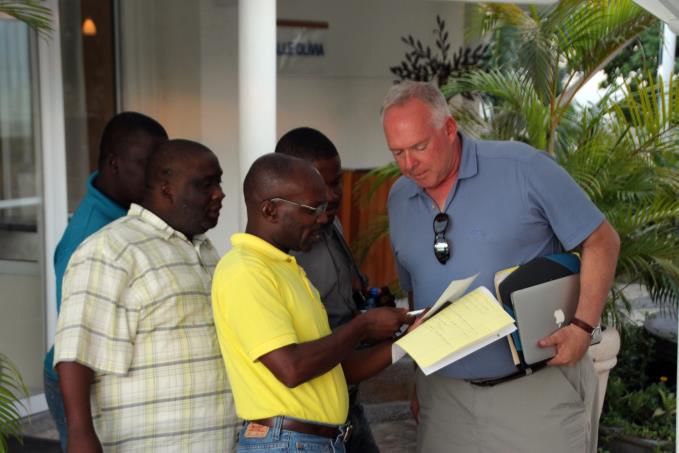 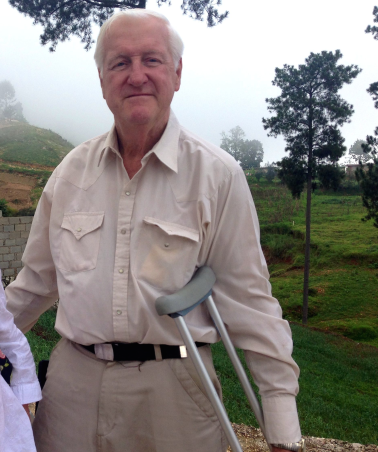 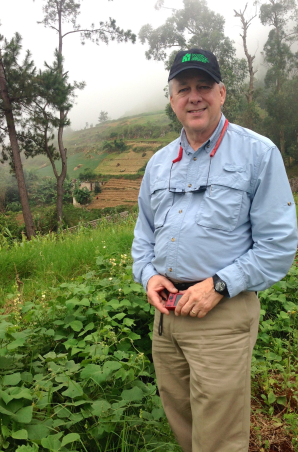 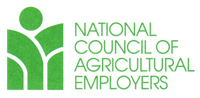 2. Capacity Building of the Government of Haiti
Engagement and Capacity Building of the Government of Haiti – Creation of Inter-Ministerial Task Force for the H-2A program
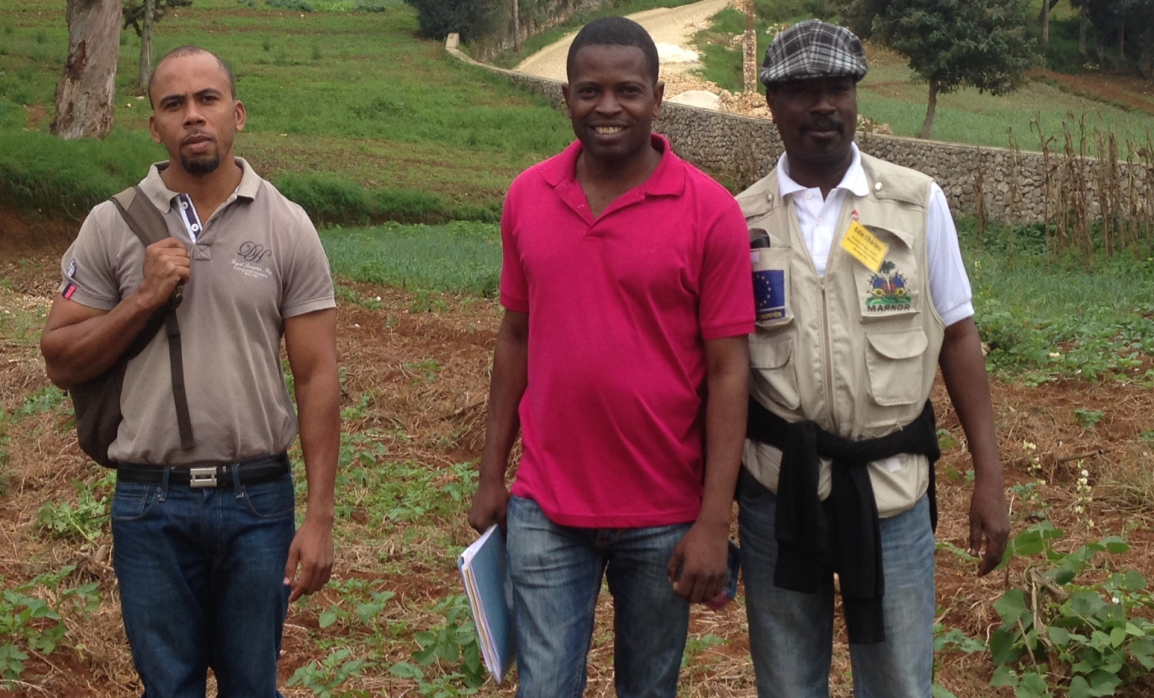 3. Assessment visits
7 Agricultural sites assessed and 200 workers pre-selected
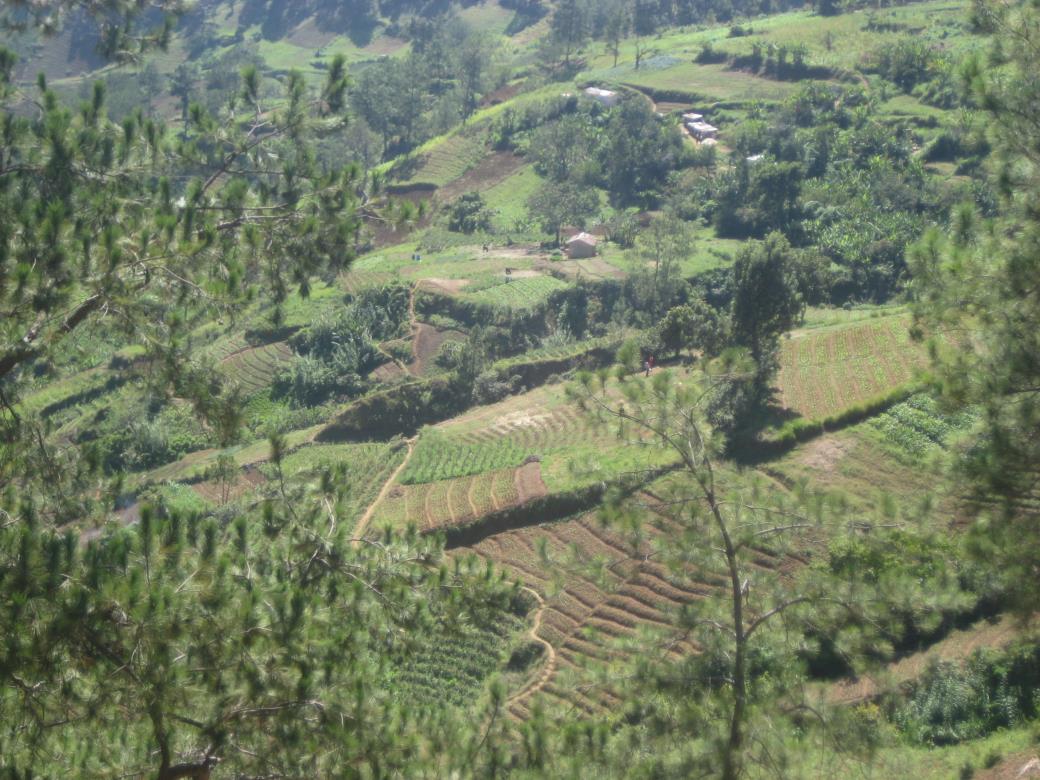 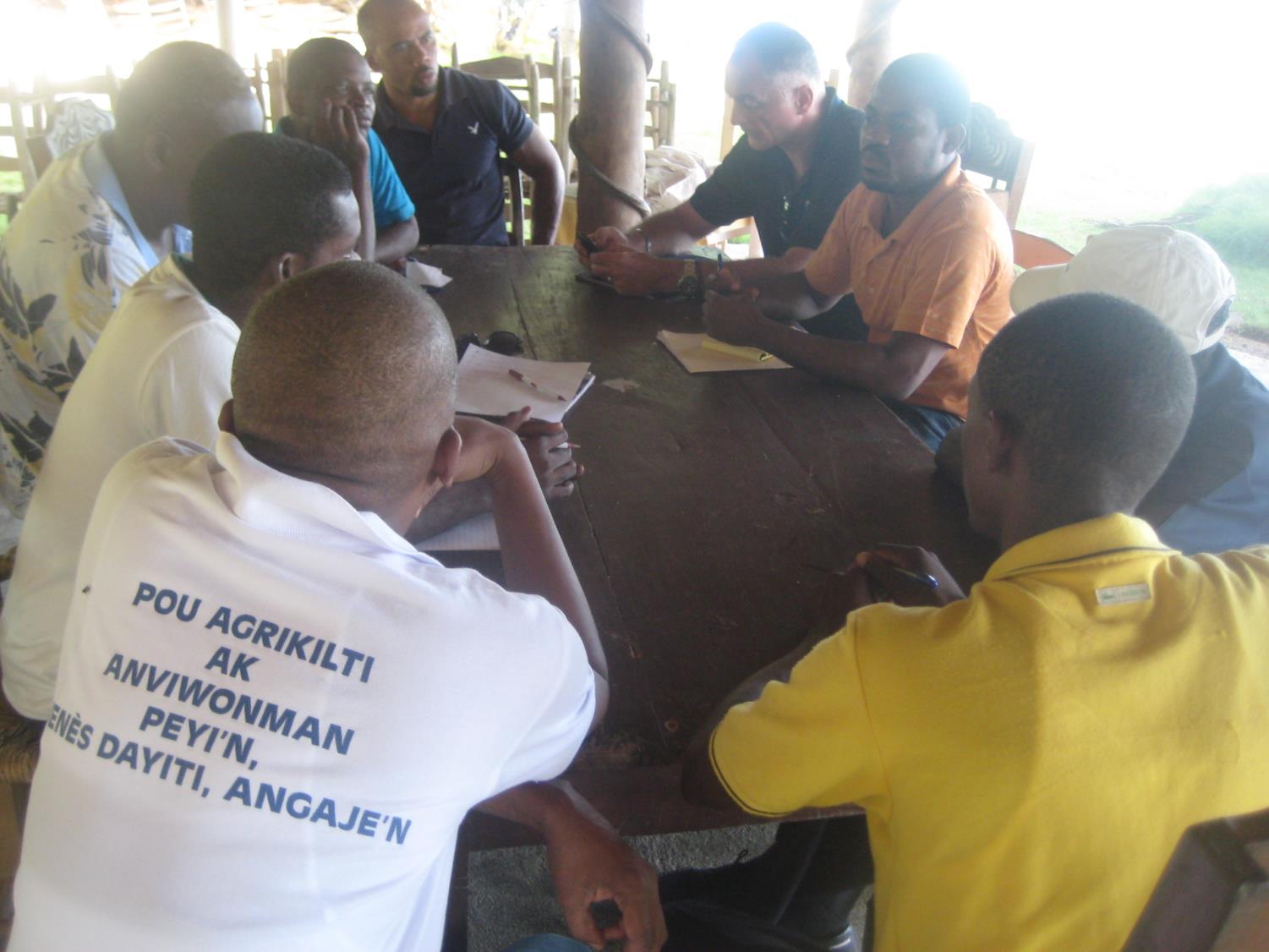 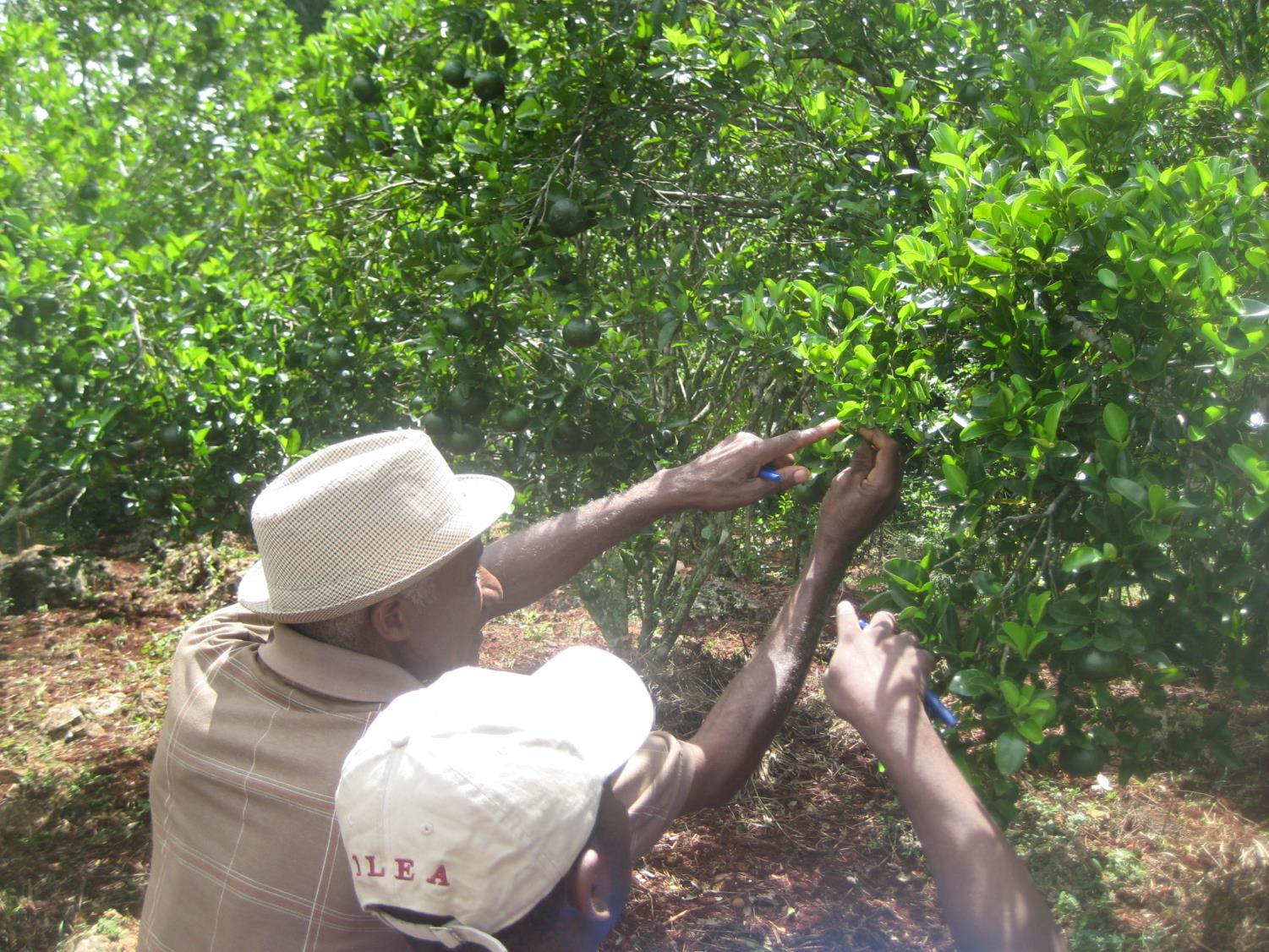 4. Stakeholder Workshop in Port-au-Prince, Nov 2-3
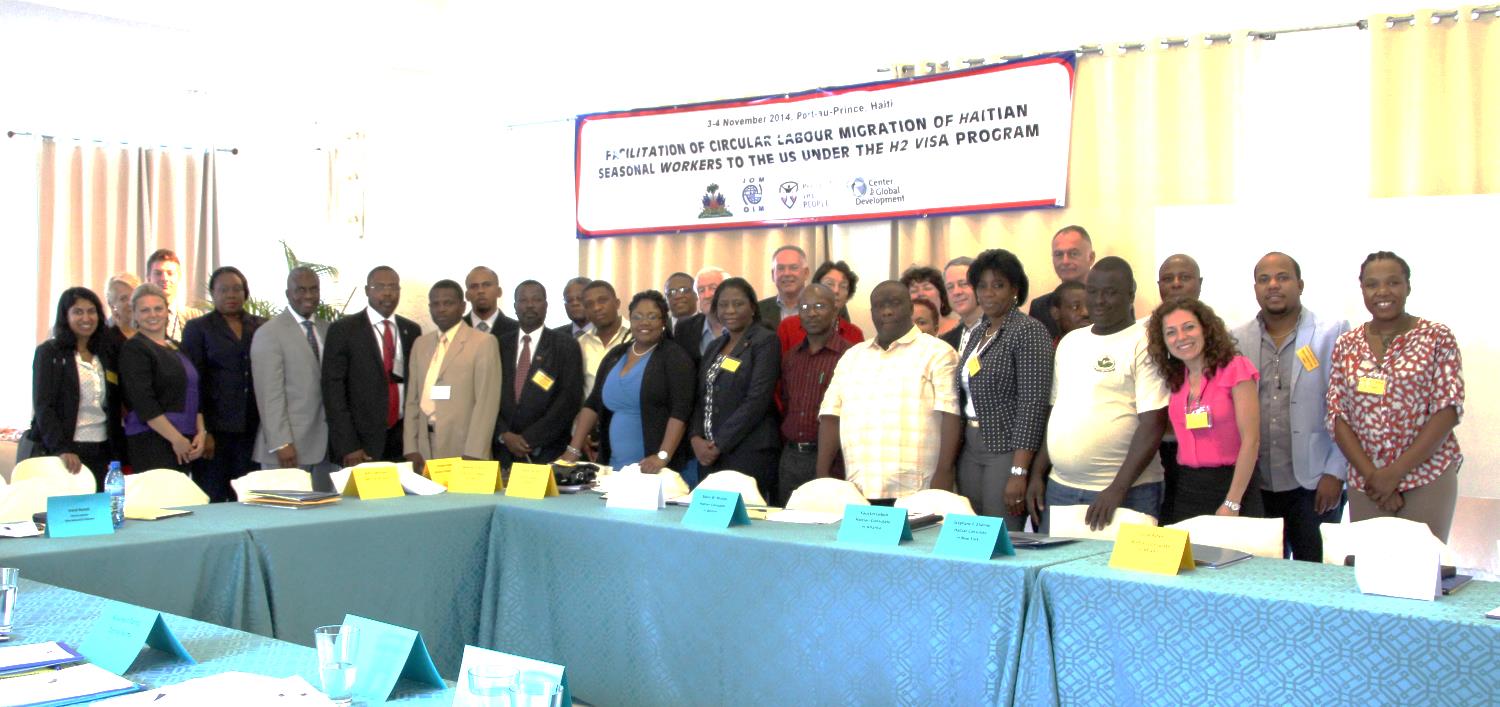 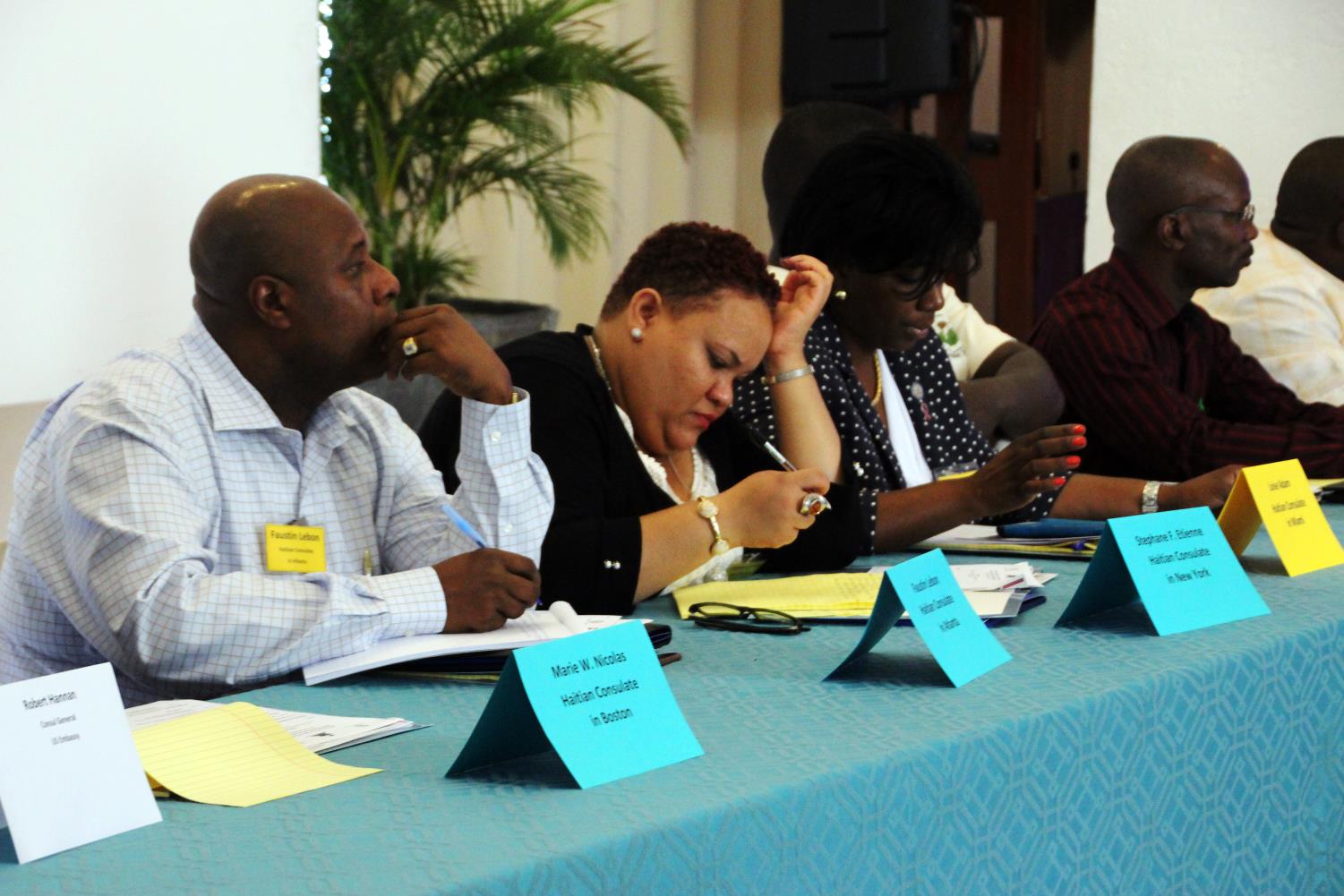 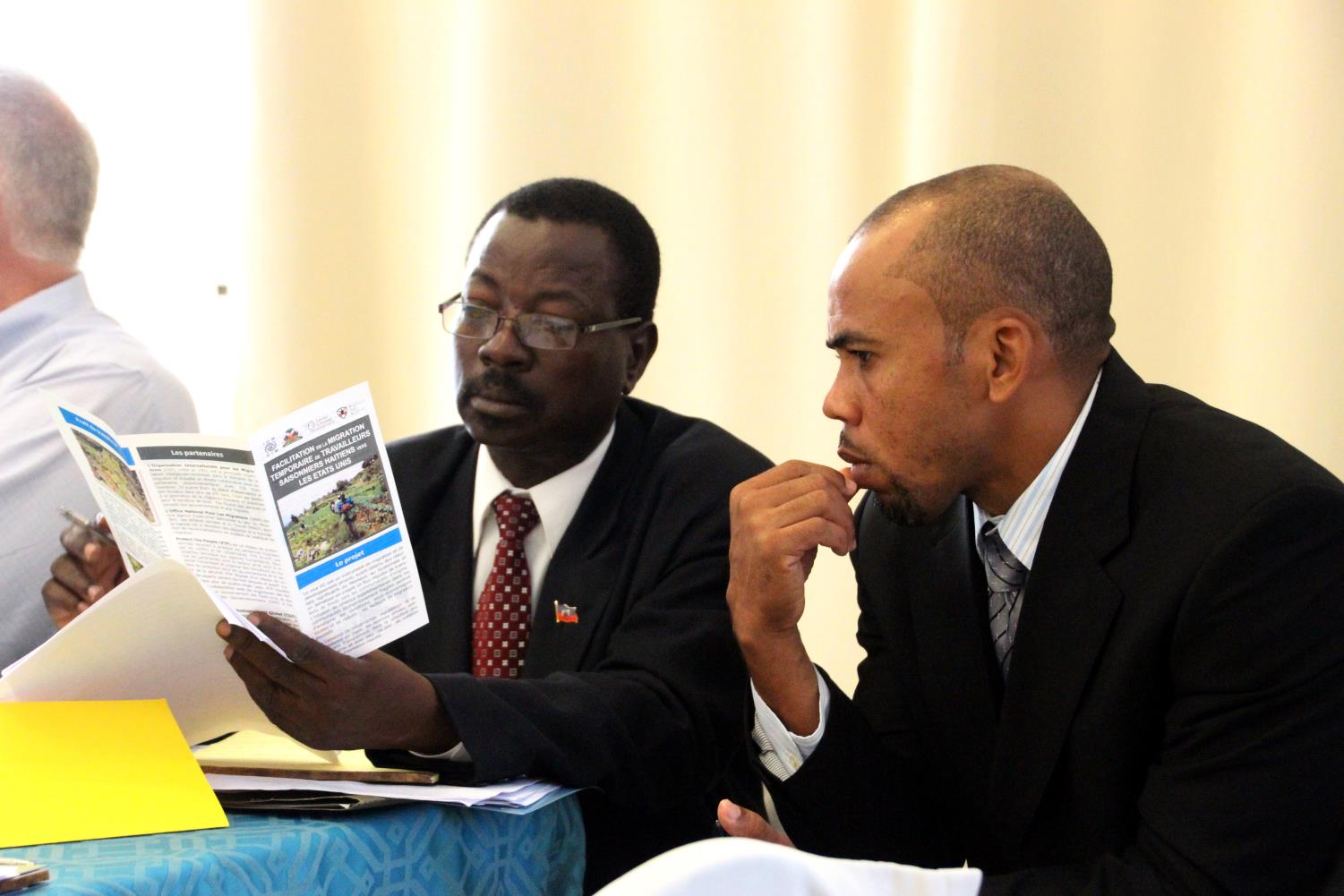 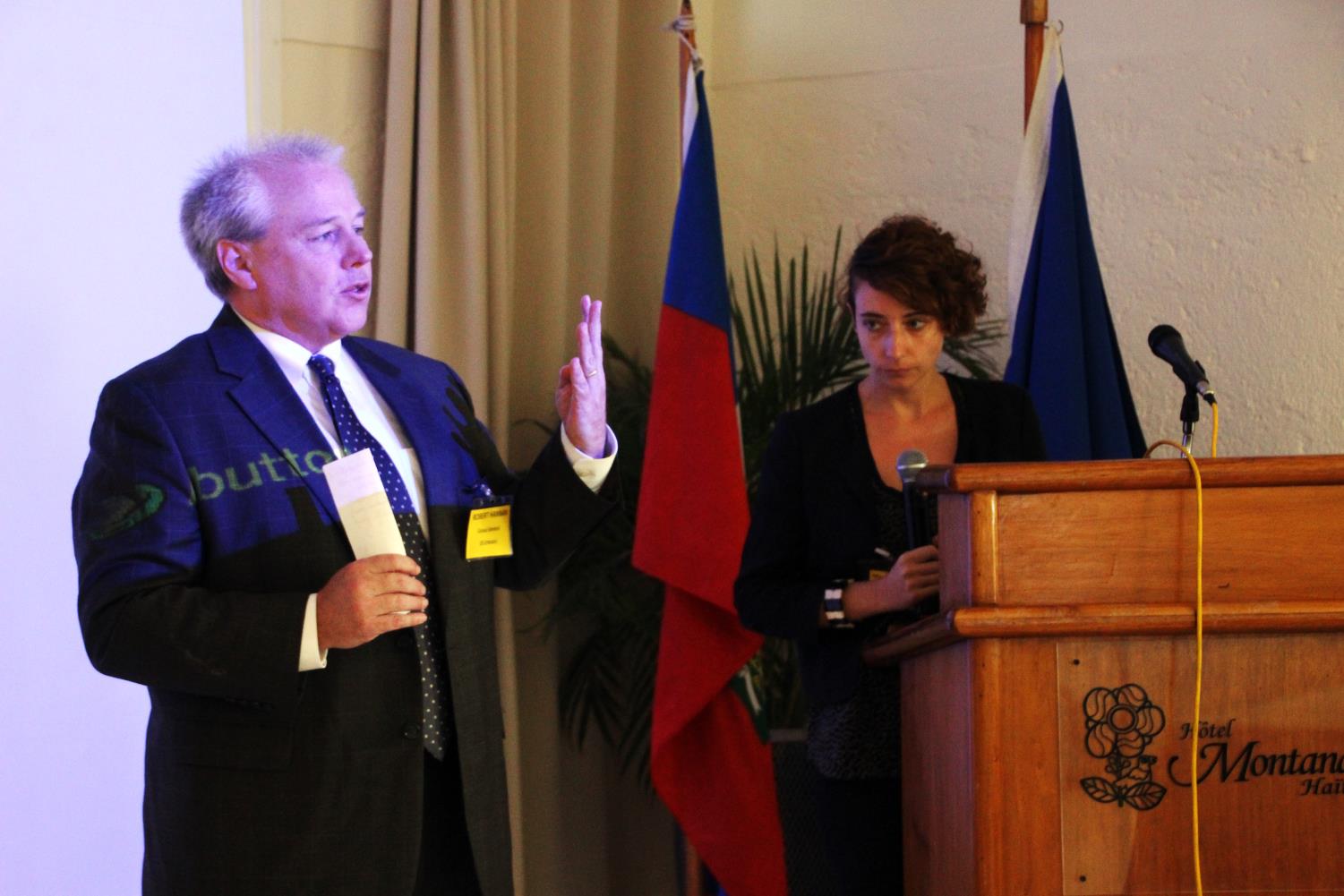 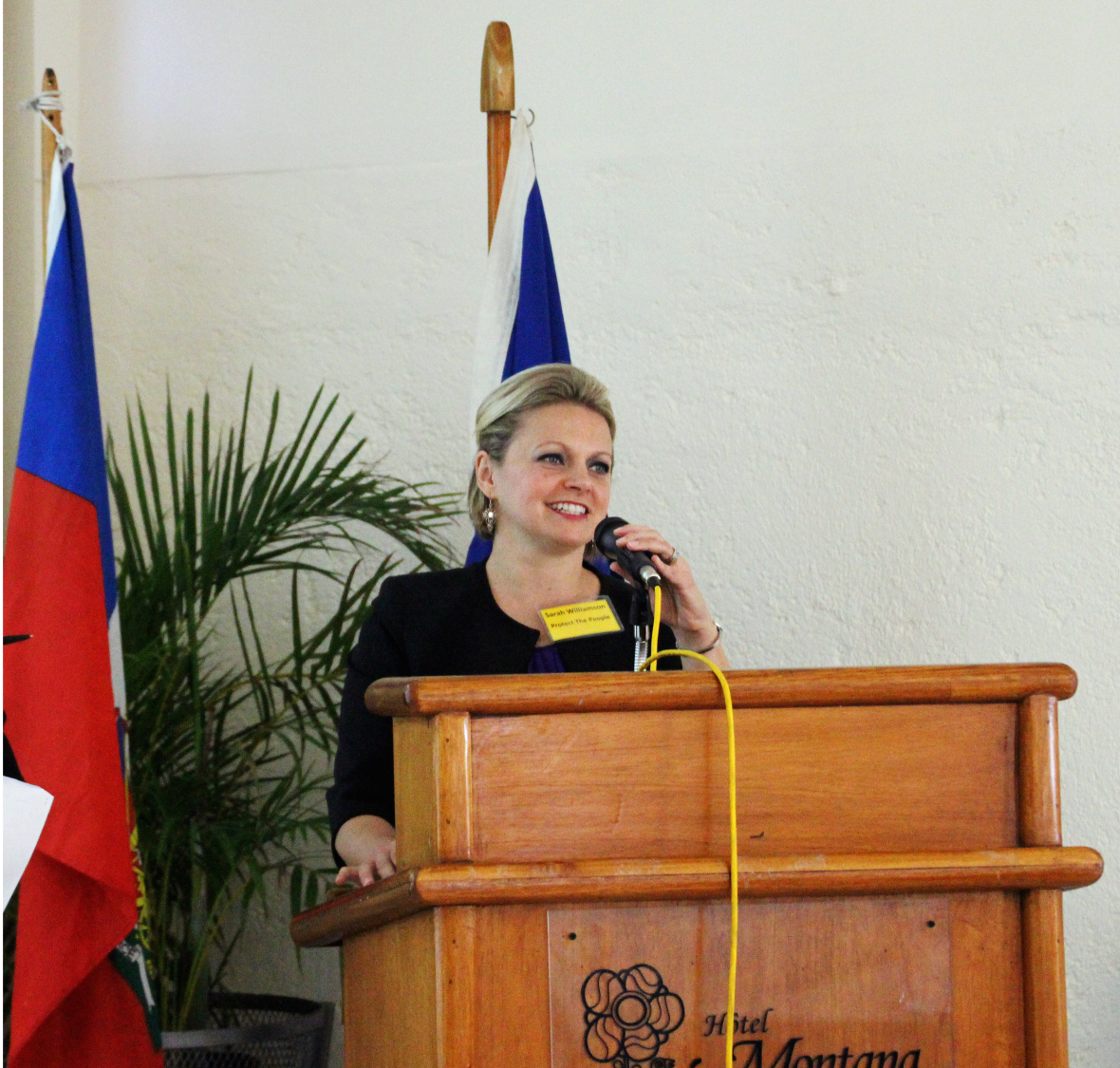 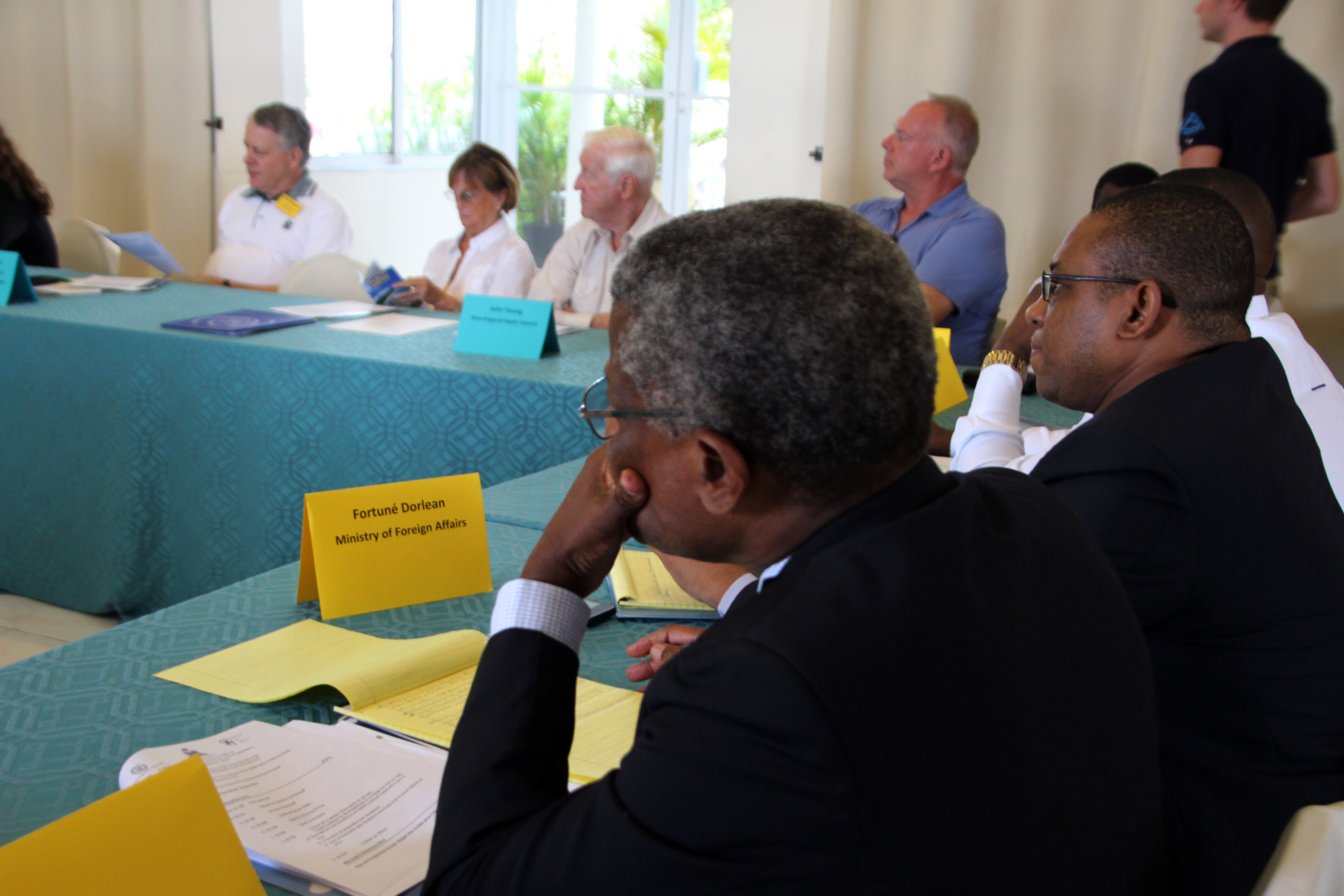 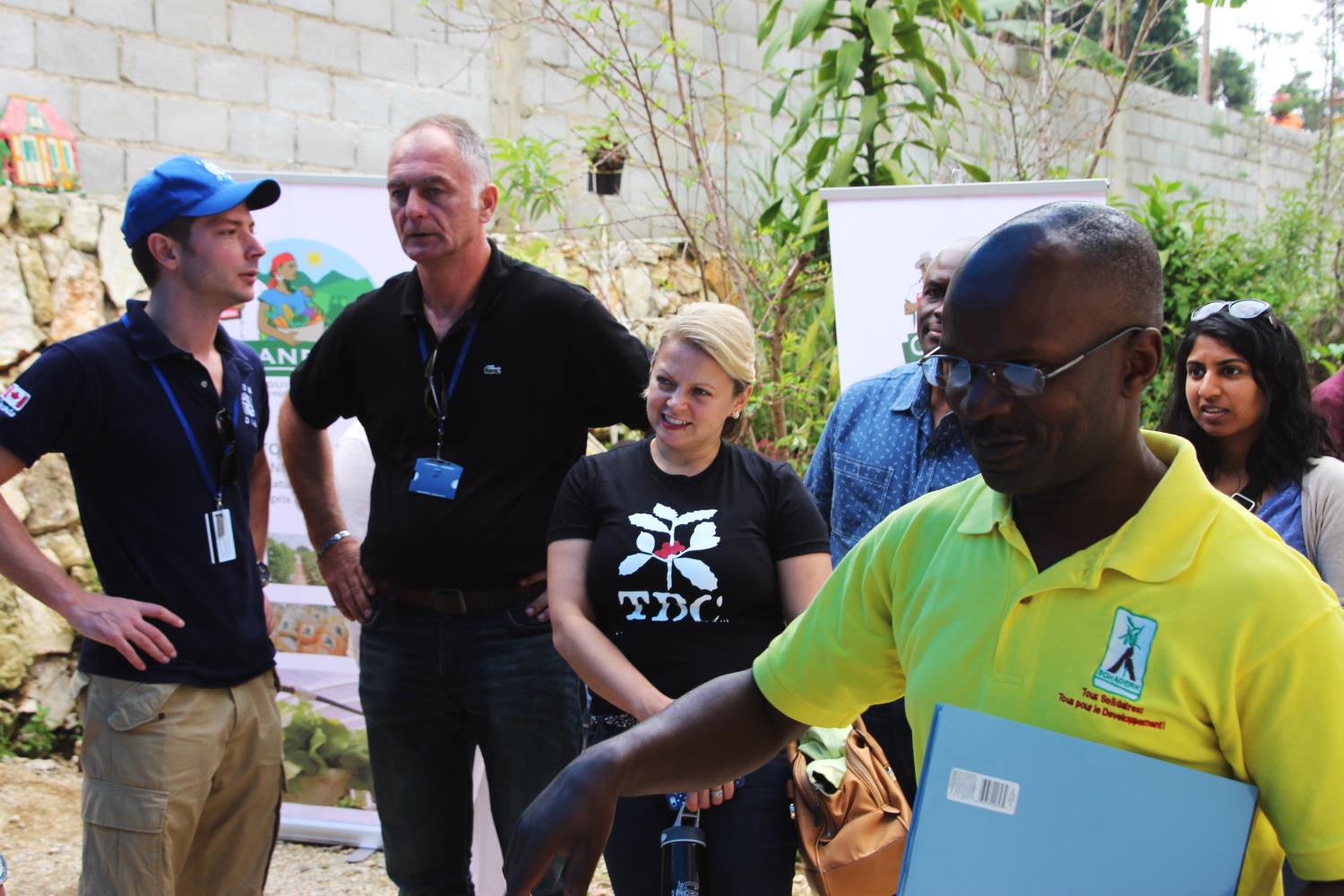 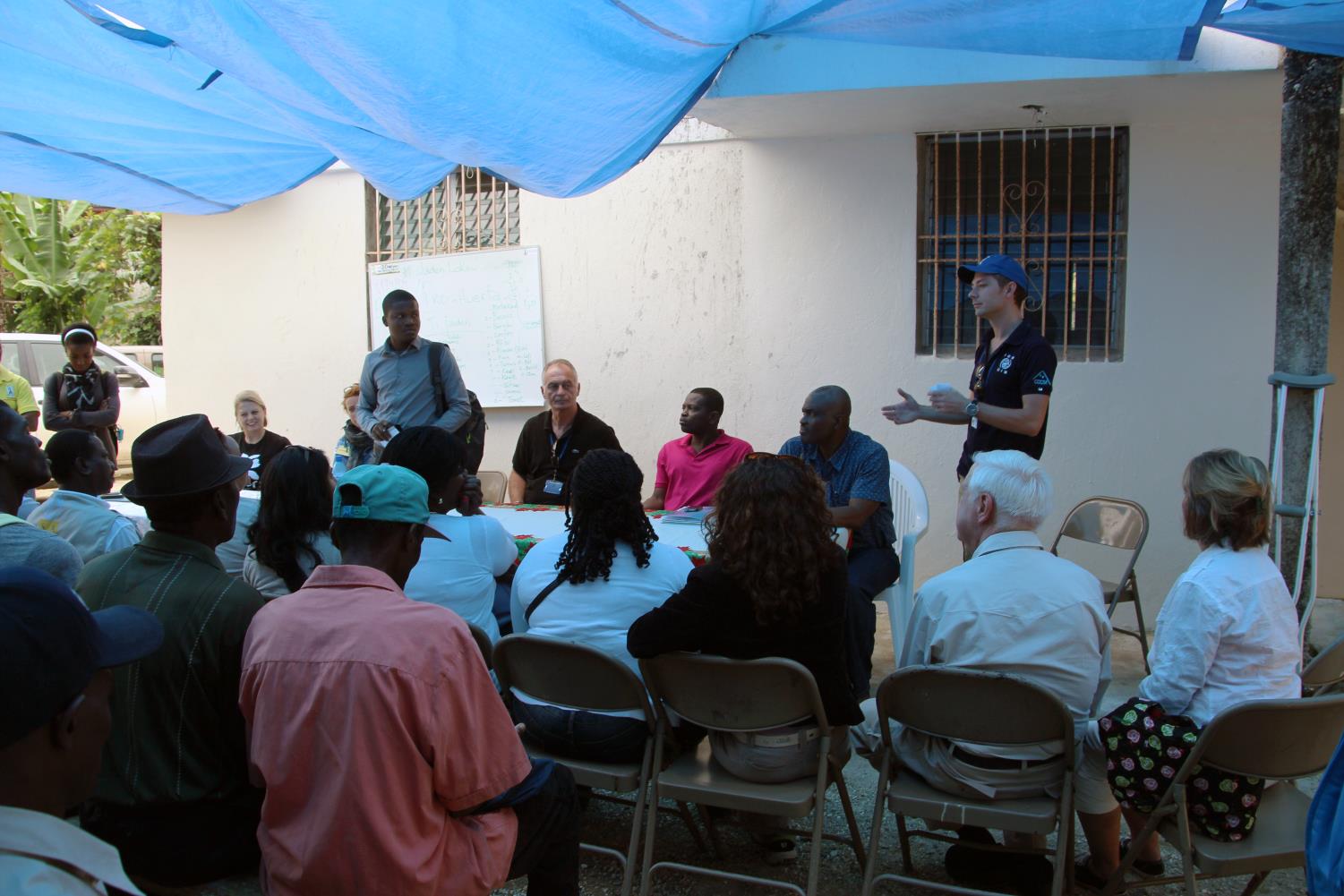 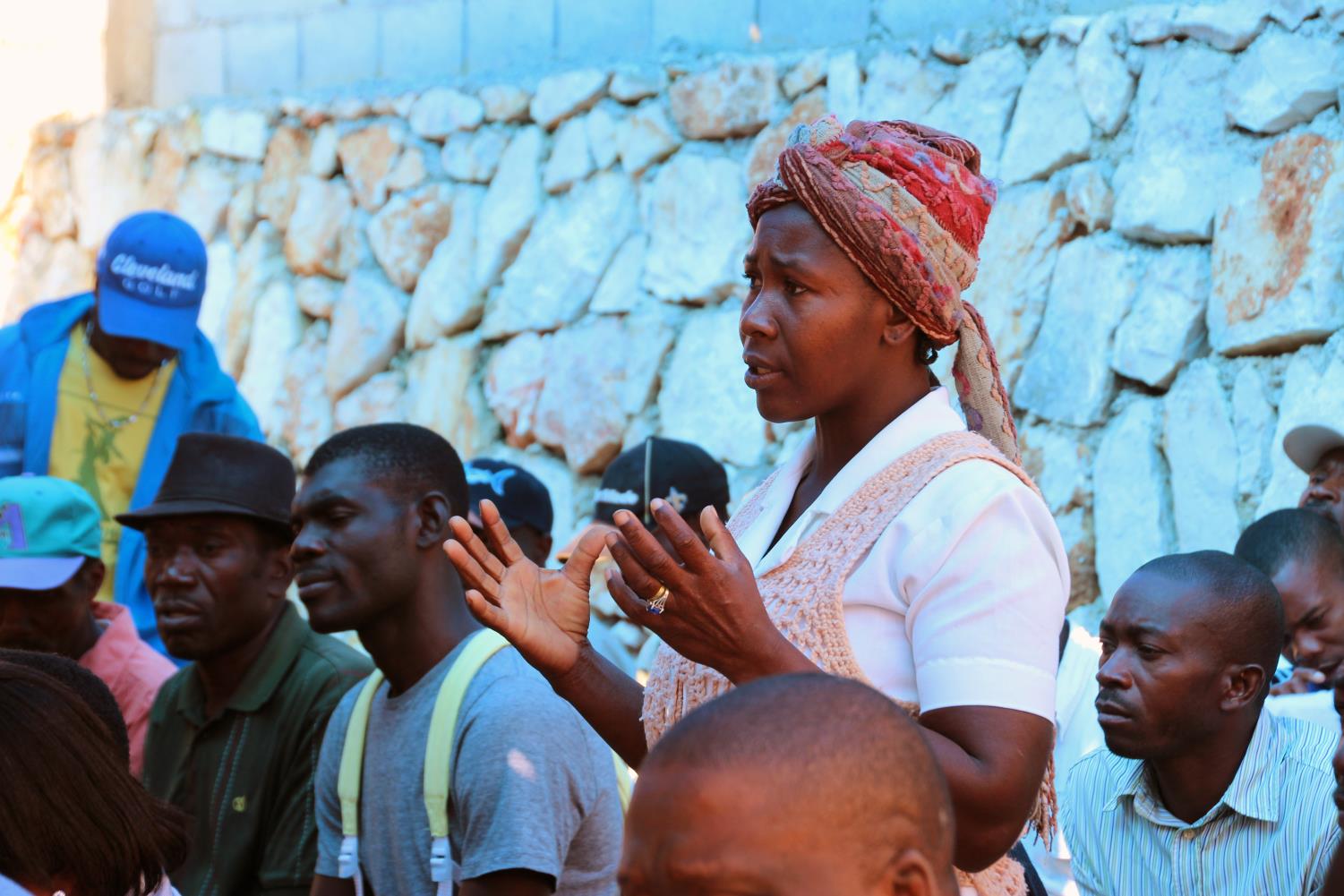 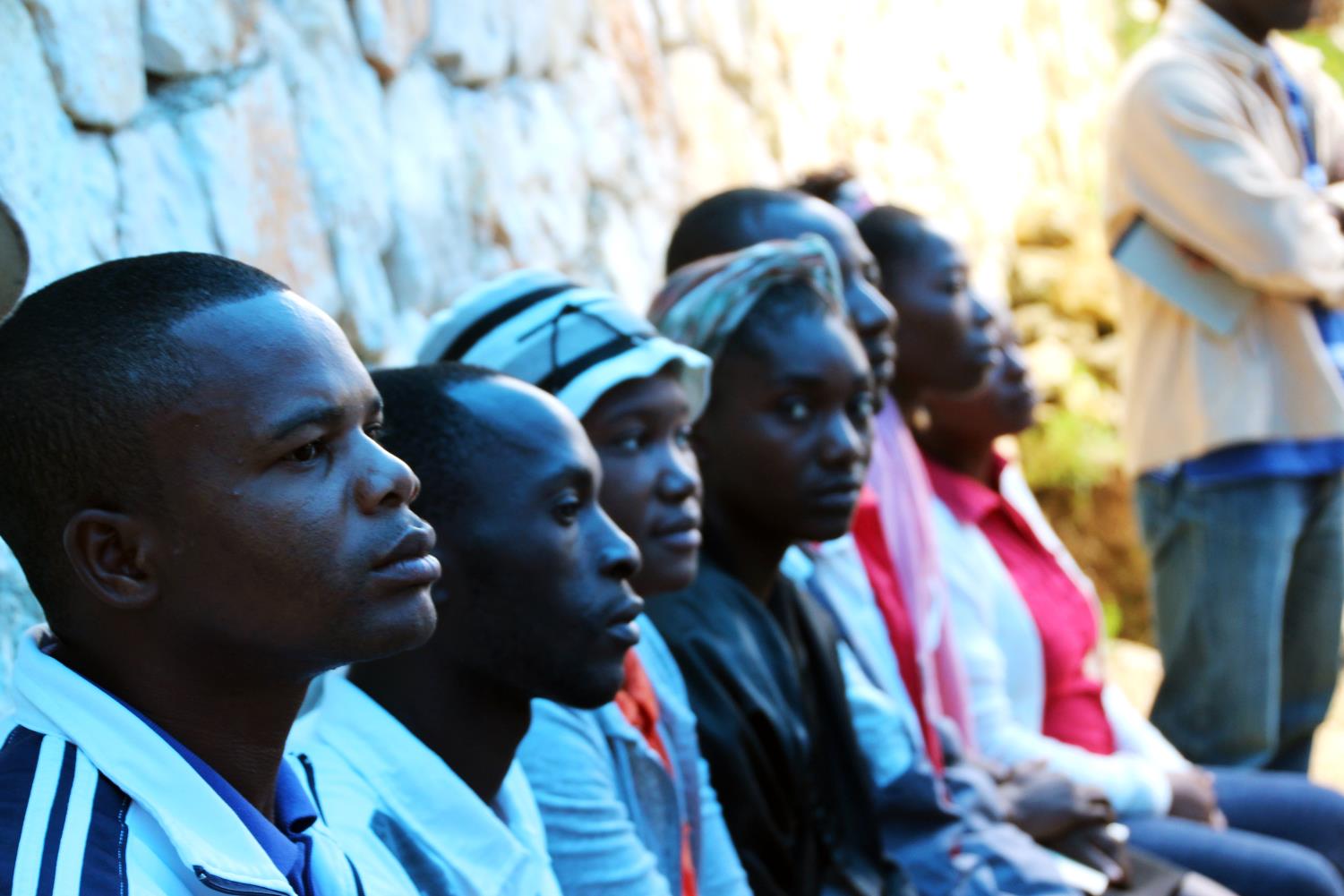 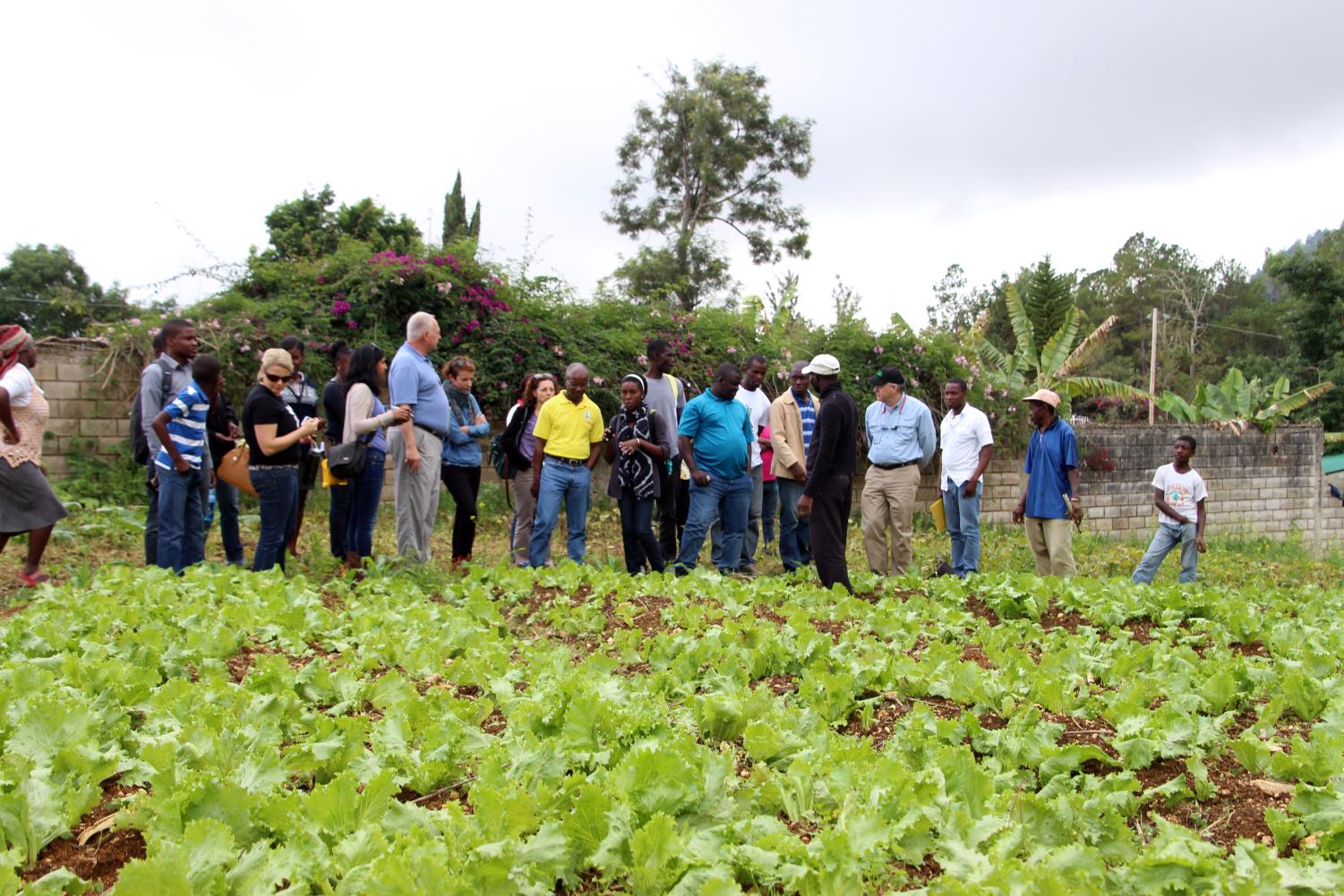 5. NCAE Conference, Las Vegas, Nov 12-13
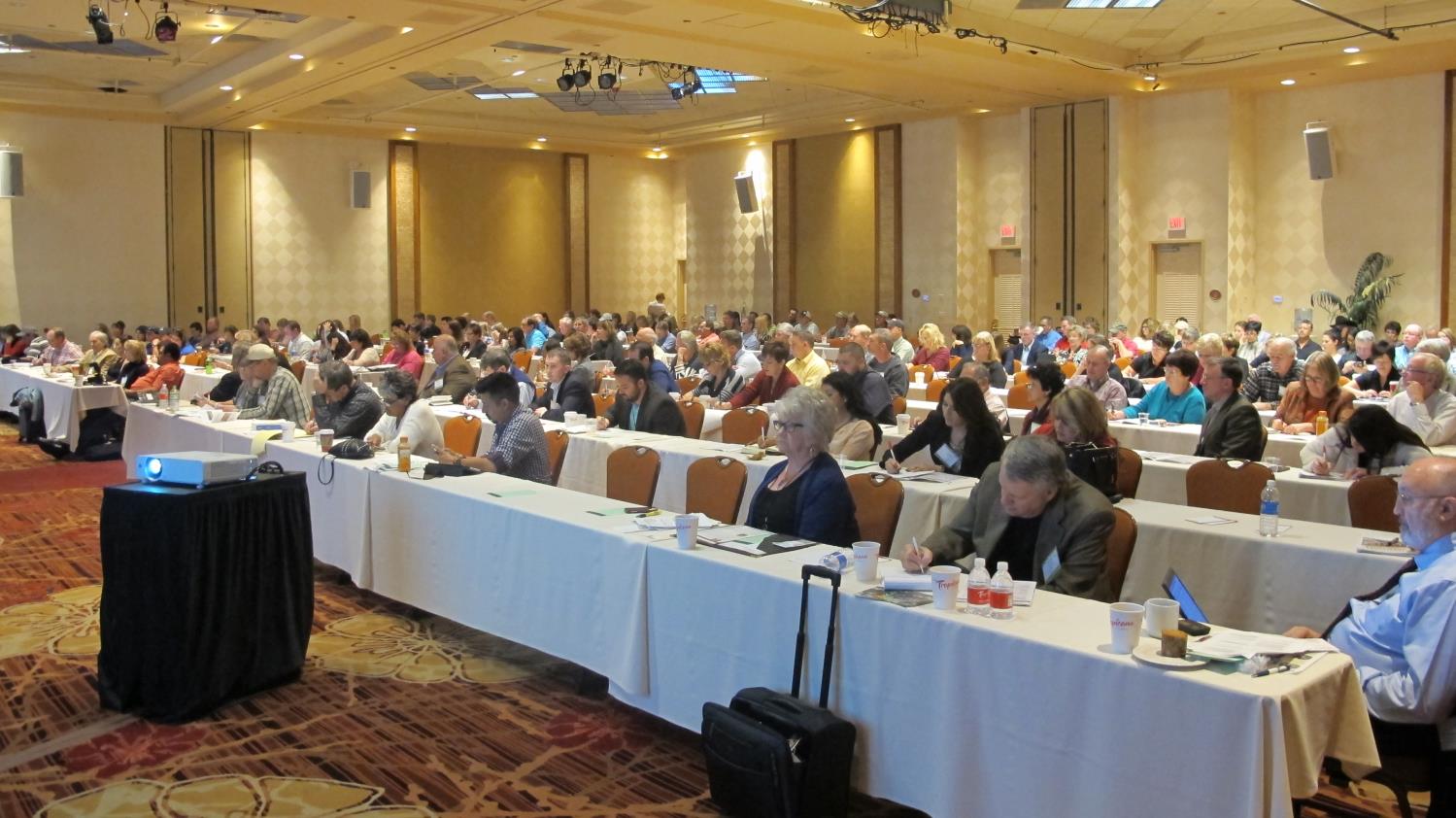 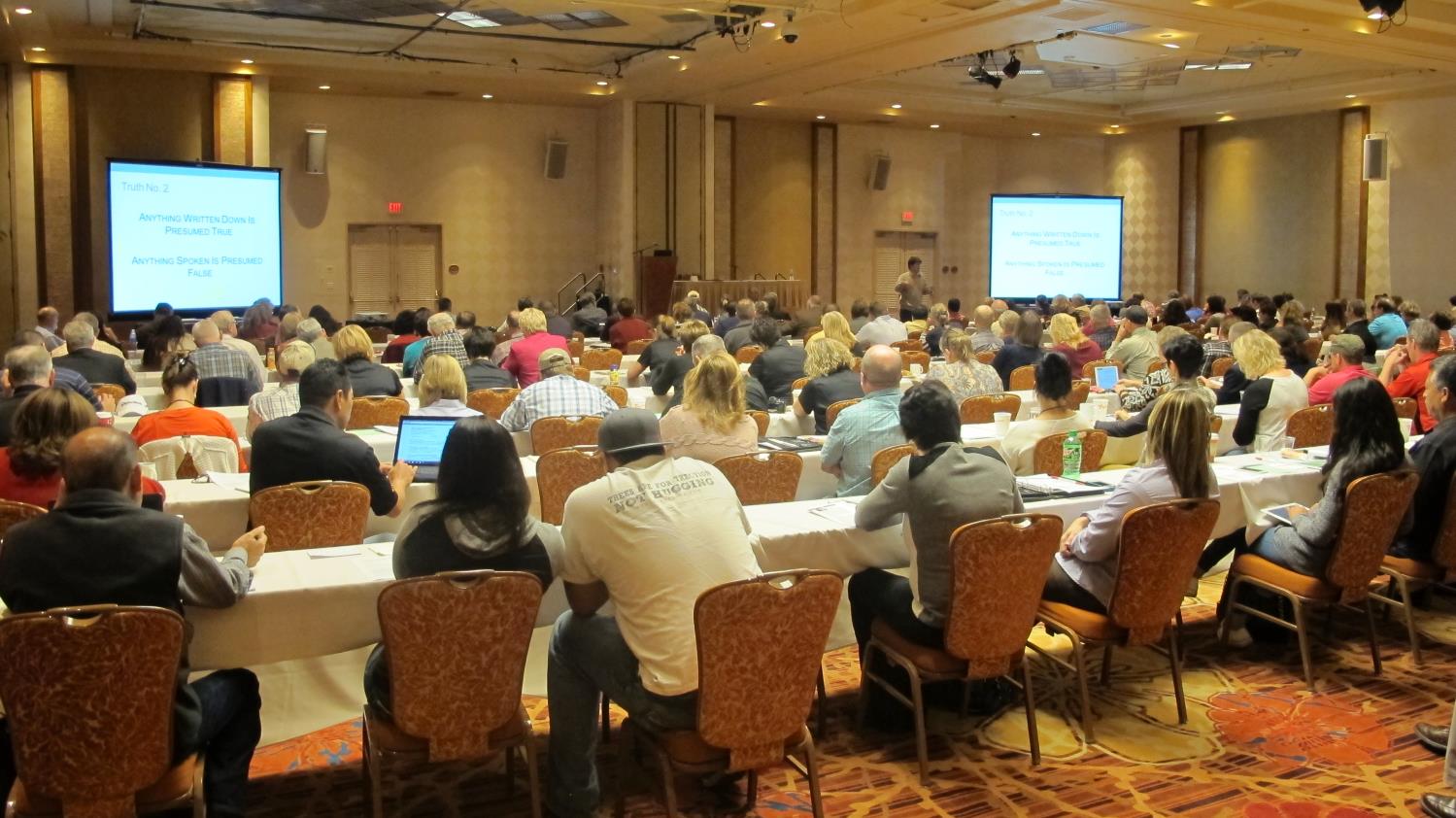 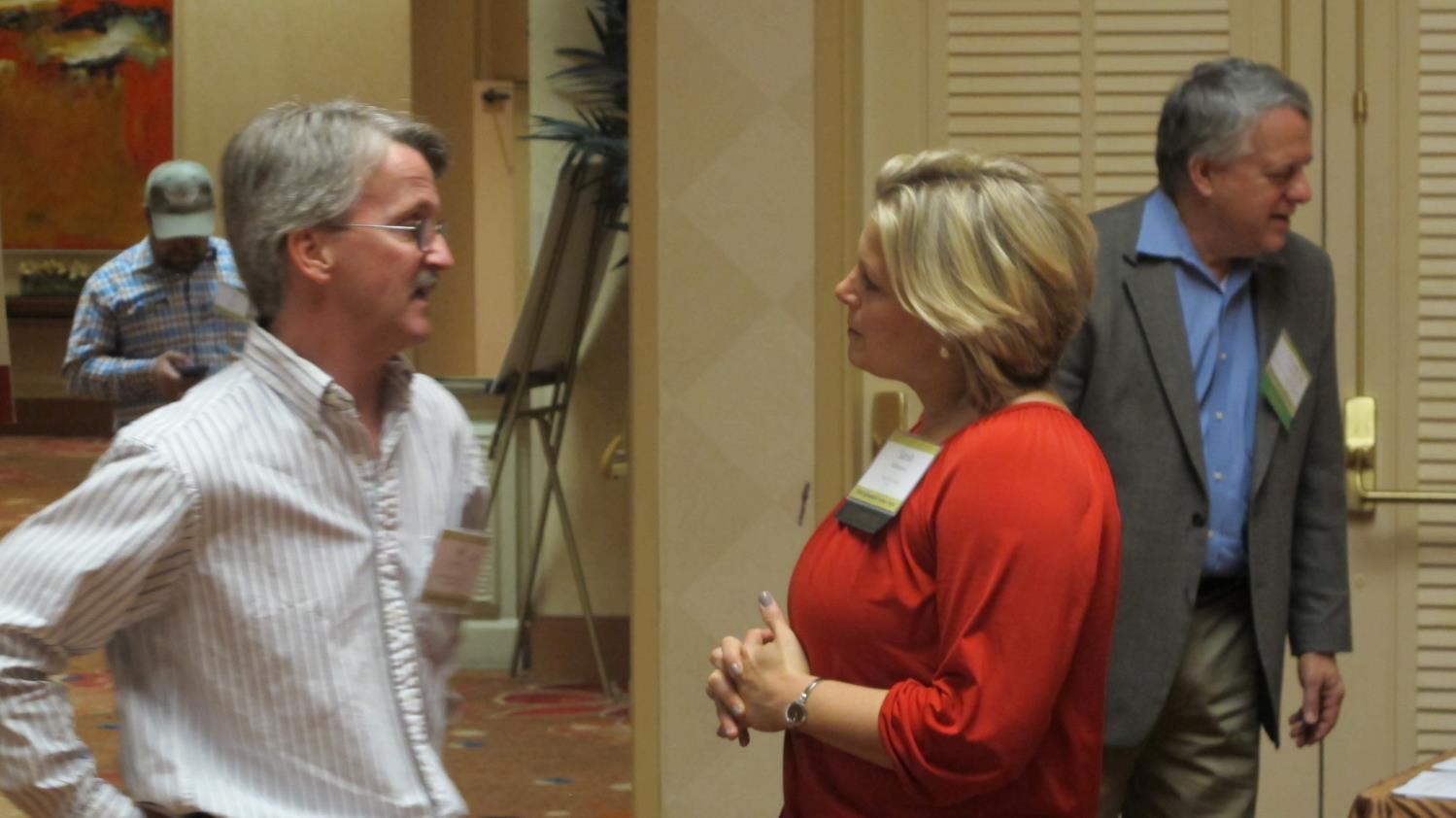 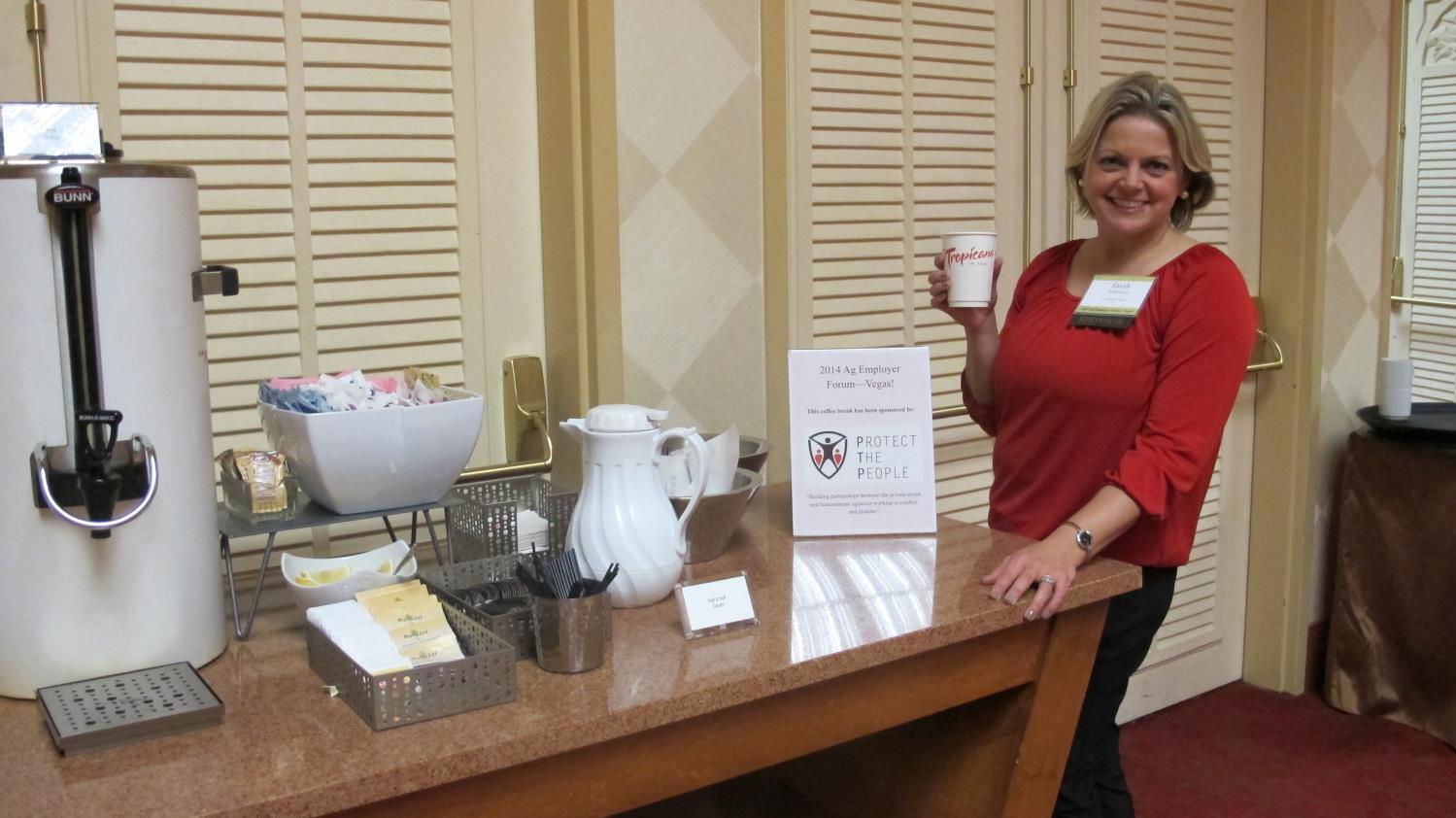 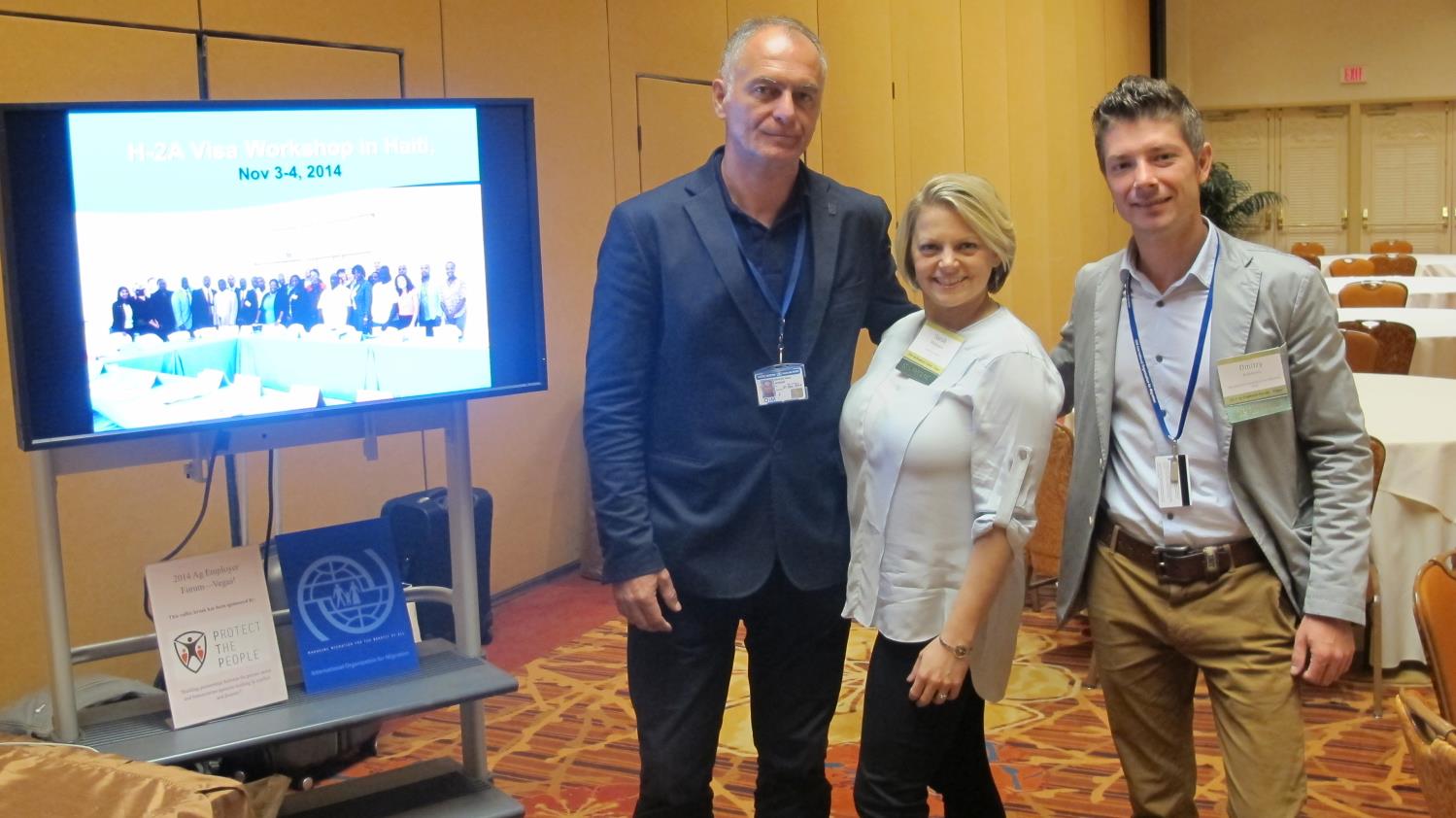 What are the next steps?
PHASE II (December 2014 – December 2015)
Dec – Mar: Educational exchange for Haitian agricultural associations to visit US farms
Jan – Aug: Get job orders from US H-2A employers
Dec – Apr: Design a customized pre-departure training program
Mar – Oct: Arrival in the US and job placement
Mar – Oct: Monitoring missions by Haitian Consulates in the US
Sept – Dec: Community projects
[Speaker Notes: PTP is a sole member LLC incorporated in Delaware.]
Conclusion:
The current condition for Phase II disbursal means IOM stops operations by December 5, 2014
Important to start Phase II by December 5, 2014
Letter authorizing the continuation of operations
Important to extend the project through Dec 2015
Disbursal of Phase II funds in January 1, 2015
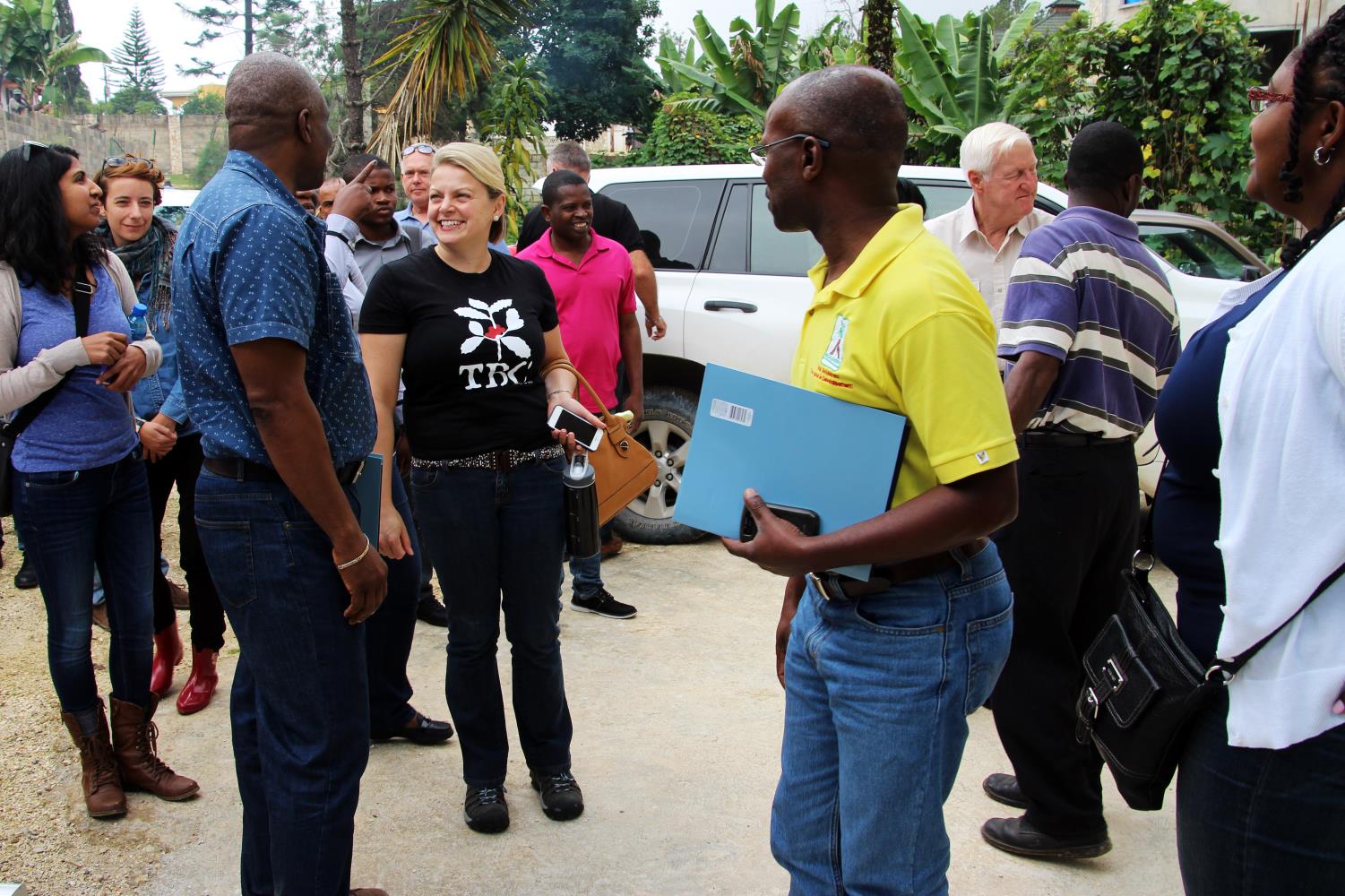